PLANIFICACIÓN  CLASES VIRTUALESSEMANA N° 29FECHA : 14- Octubre-2020
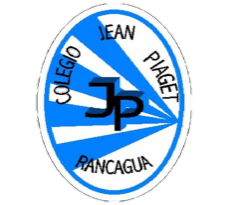 Colegio Jean Piaget
Mi escuela, un lugar para aprender y crecer en un ambiente saludable
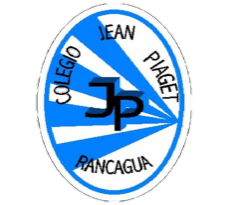 Reglas para una buena clase
Puntualidad
tener materiales solicitados
Ser respetuoso con el profesor y sus compañeros
Mantener micrófono apagado y cámara encendida(solo si el alumno quiere)
Dudas o consultas
Estar atento a la clase online
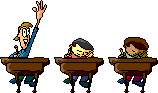 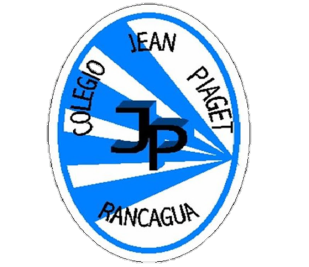 InicioActivación Conocimientos Previos
RECORDEMOS
¿Qué objetos utilizamos todos los días?

 ¿Qué objetos se utilizan más frecuentemente para informarse, comunicarse, divertirse, etc.?
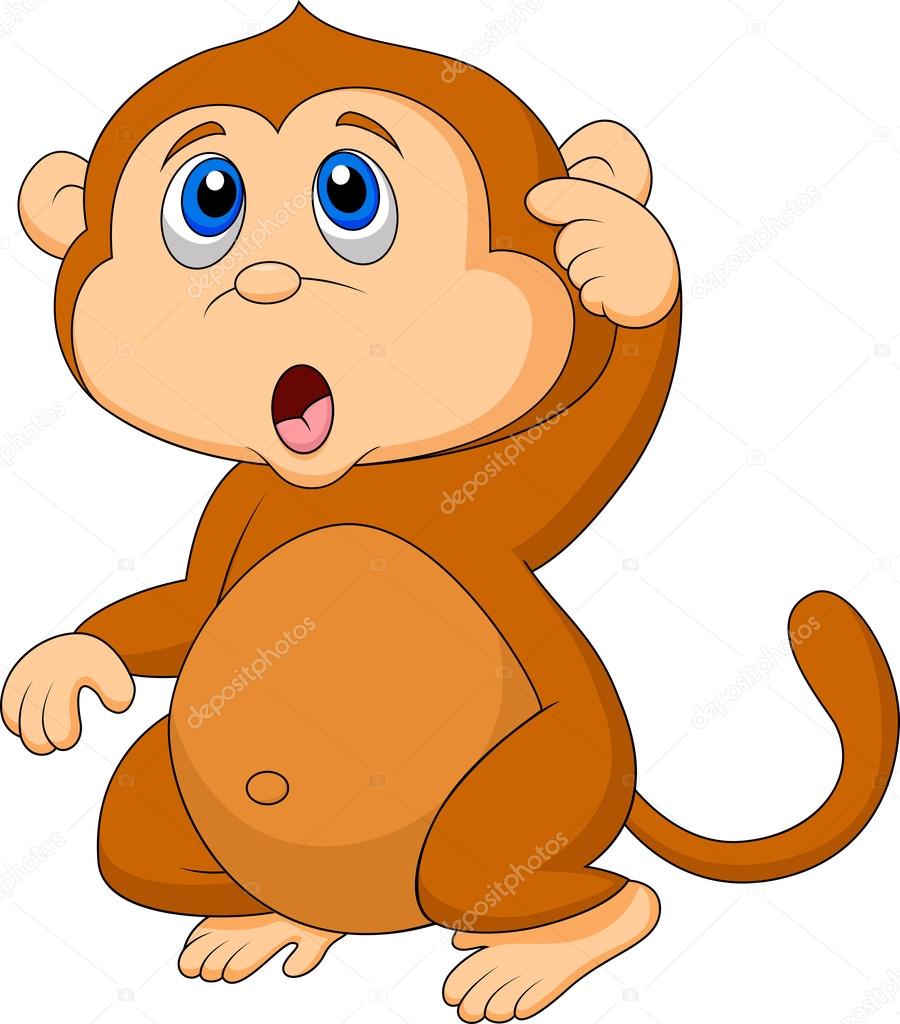 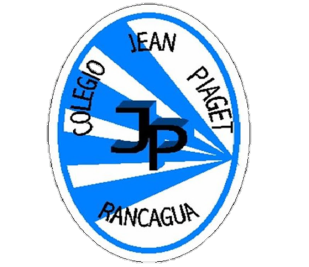 Lenguaje visual
El lenguaje visual es el lenguaje que desarrollamos en el cerebro relacionado con la manera de como interpretamos lo que percibimos a través de los ojos ("visualmente"). Es el que utiliza imágenes y signos gráficos . Tiene como objetivo la transmisión de mensajes a través de la imagen.
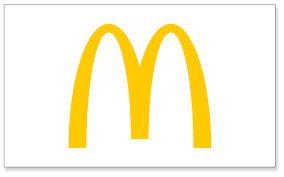 OBJETO CON ELEMENTOS NATURALES
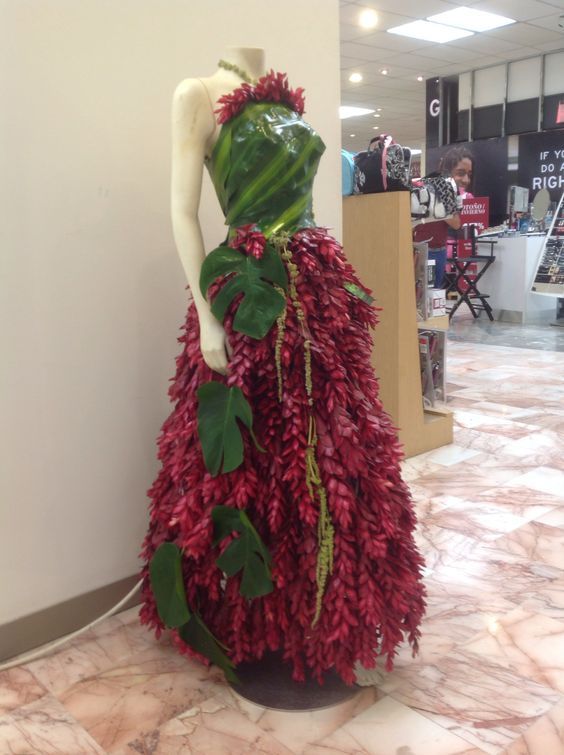 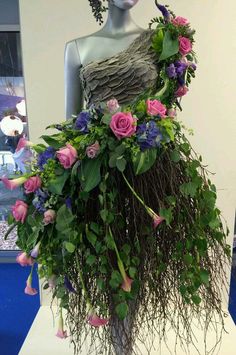 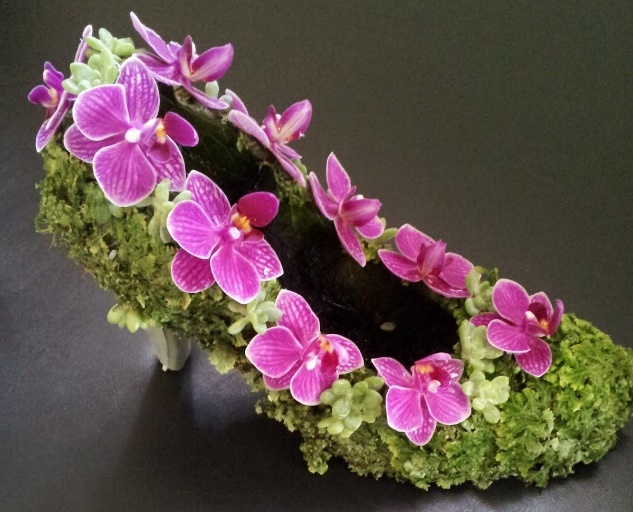 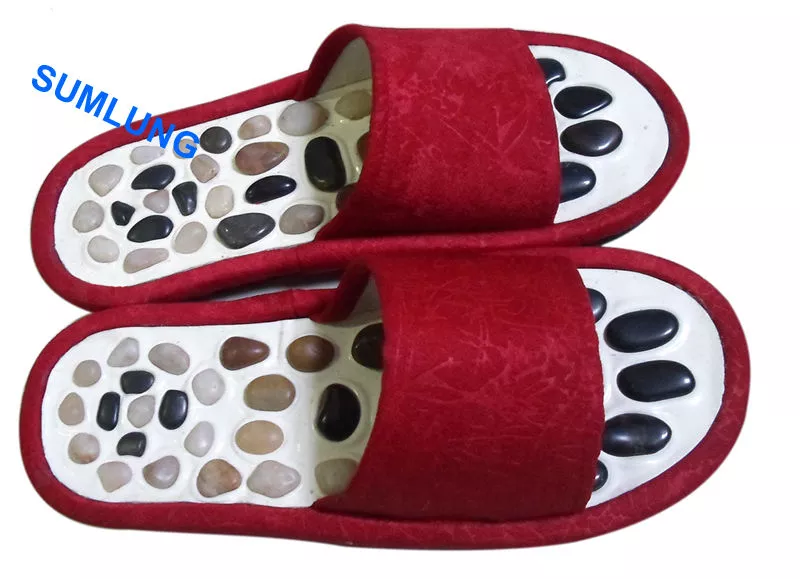 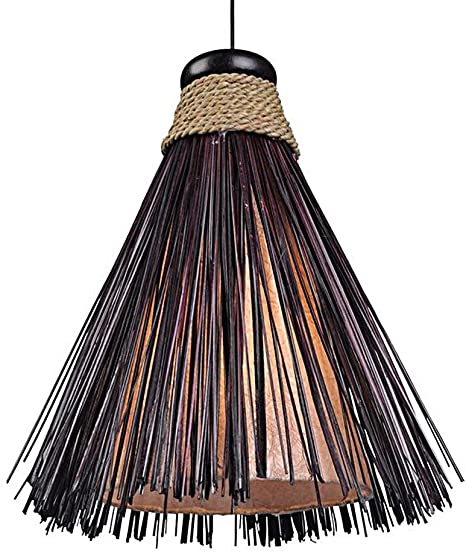 Manos a la obra
Ahora que ya recordamos más sobre el lenguaje visual y vimos diversos objetos creados con elementos de la naturaleza, es momento de comenzar a crear. 
Imagina  un objeto y piensa con que materiales de la naturaleza lo podrías confeccionar.  
Para eso puedes ayudarte de la siguiente tabla.
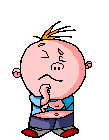 MANOS A LA OBRA
DIBUJO
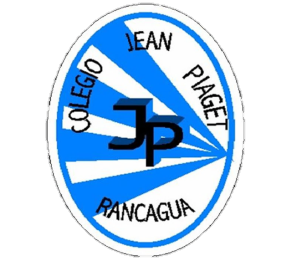 TICKET DE SALIDA
ASIGNATURA Artes Visuales
SEMANA 29
CIERRE
Nombre: _______________________________________
¿Qué elementos del lenguaje visual utilizaste para tú obra?. Fundamenta


¿Qué diseños de objetos con elementos naturales puedes observar en tú entorno? fundamenta
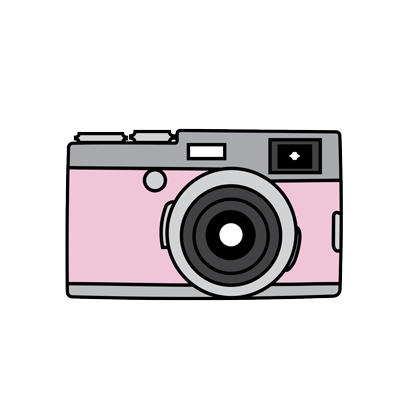 Enviar fotografía de este ticket de salida al: 
Correo: Alicia.cuellar@colegio-jeanPiaget.cl